Escuela Normal De Educación Preescolar
Licenciatura En Educación Preescolar
Ciclo escolar 2021-2022
Aprendizaje en el servicio
Sonia Yvonne Garza Flores 
Notas científicas semana 6-10 de diciembre
Unidad 1. Formación, práctica, aprendizajes y desarrollo profesional.
Competencias.
•	Detecta los procesos de aprendizaje de sus alumnos para favorecer su desarrollo cognitivo y socioemocional.
•	Aplica el plan y programa de estudio para alcanzar los propósitos educativos y contribuir al pleno desenvolvimiento de las capacidades de sus alumnos.	
•	Diseña planeaciones aplicando sus conocimientos curriculares, psicopedagógicos, disciplinares, didácticos y tecnológicos para propiciar espacios de aprendizaje incluyentes que respondan a las necesidades de todos los alumnos en el marco del plan y programas de estudio.
•	Emplea la evaluación para intervenir en los diferentes ámbitos y momentos de la tarea educativa para mejorar los aprendizajes de sus alumnos.
•	Integra recursos de la investigación educativa para enriquecer su práctica profesional, expresando su interés por el conocimiento, la ciencia y la mejora de la educación.	
•	Actúa de manera ética ante la diversidad de situaciones que se presentan en la práctica profesional.
•	Colabora con la comunidad escolar, padres de familia, autoridades y docentes, en la toma de decisiones y en el desarrollo de alternativas de solución a problemáticas socioeducativas.
Maria Jose Palacios López #13
Séptimo semestre 4° “B”
Saltillo Coahuila 
Diciembre 2021
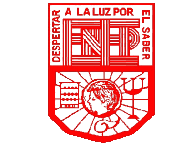 Figuras geométricas
La geometría se ocupa de una clase especial de objetos que designamos con palabras como, punto, recta, plano, triángulo, polígono, poliedro, etc. Tales términos y expresiones designan “figuras geométricas”, las cuales son consideradas como abstracciones, conceptos, entidades ideales o representaciones generales de una categoría de objetos. Por tanto, hay que tener en cuenta que la naturaleza de los entes geométricos es esencialmente distinta de los objetos perceptibles, como este ordenador, una mesa o un árbol. Un punto, una línea, un plano, un círculo, etc., no tienen ninguna consistencia material, ningún peso, color, densidad, etc. La Geometría estudia las formas de las figuras y los cuerpos geométricos. En la vida cotidiana encontramos modelos y ejemplificaciones físicas de esos objetos ideales de los que se ocupa la Geometría, siendo muchas y variadas las aplicaciones de esta parte de las matemáticas.

Explicación 
Una figura geométrica son los objetos a los que les designamos nombres como triangulo, cuadrad, circulo, estas solo son la representación del objeto. No tienen consistencia, ni peso solo son las formas de llamar objetos.
Tangram
El tangram es un juego ancestral chino que consiste en formar formas de animales o cosas a partir de figuras geométricas: cuadrados, paralelogramos y triángulos. En definitiva, es un rompecabezas que, según los expertos, mejora el rendimiento intelectual del que lo utiliza, ya sea adulto o niño. Existen muchas y variadas formas de jugar con el tangram: formando figuras inventadas, siguiendo patrones para recrear figuras establecidas, utilizar pocas piezas o más grandes

Explicación 
Es un juego que consiste en formar figuras, objetos, formas con figuras geométricas, es como un rompecabezas de figuras ya que con el formamos diferentes cosas y objetos
Nochebuenas
La flor de nochebuena o flor de pascua es una especie nativa de México, la cual pertenece a la familia de las euforbiáceas como el ricino. La nochebuena es apreciada por sus extraordinarias flores de color rojo, las cuales se producen a finales de año, por lo que se utiliza como parte de los adornos navideños.

Explicación 
Las nochebuenas son una plata originaria de México son muy conocidas porque las usamos especialmente como adorno en navidad son pequeñas y pueden ser de varios colores pero la mas popular es de color rojo con hojas verdes
Dactilopintura
El manipuleo directo con la pasta, la mezcla de los colores y el deseo de los niños por ensuciarse, pueden canalizarse llevando a cabo dactilopintura. La dactilopintura es una actividad que produce una satisfacción infinita y actúa como agente de liberación. La pintura a dedo favorece la educación de la mano para la expresión gráfica. También la dactilopintura es un excelente medio para eliminar las inhibiciones, facilita la evolución y expresión de la personalidad infantil. Su empleo envuelve una variedad de sensaciones visuales, táctiles y kinestésicas.

Explicación 
La dactilopuntira es manipular o usar diferentes materiales para crear arte pero como principal característica es usar parte de nuestro cuerpo como las manos, los dedos y así poder expresarnos libremente
Bibliografía
https://www.ugr.es/~jgodino/edumat-maestros/manual/4_Geometria.pdf

https://www.guiainfantil.com/articulos/educacion/juegos/beneficios-de-jugar-al-tangram-para-ninos/

https://www.inecol.mx/inecol/index.php/es/2013-06-05-10-34-10/17-ciencia-hoy/856-la-flor-de-nochebuena

https://www.educacioninicial.com/c/001/195-para-que-sirve-dactilopintura/